Retreat 11.7-2018
2018-2022 (for each point: goals, organization, resources M&P). 
Include in all cases all contracts, existing and proposed new ones, and relevant collaborations in the discussion. 

Intro / overview (resources and overall goals)  
Work to complete in 2019  (ESU)
Drivebeam relevant work 

Xboxes with structures – also as needed for ARIES
Klystrons and modulators, RF network (mostly X-band)
Modules and main linac infrastructure
Compact Light
Guns and positrons, 10+15  
Nanobeams  incl. related exp verification 
Parameters and project development
CLEAR

Project opportunities/key collaborative projects: eSPS, TT, EU projects, Attract, outside projects
1
18 June 2018
The Conference X, Name, name@cern.ch
[Speaker Notes: (]
Goals
First go at:
Goals activities, Material - Goods, Personnel (indirect), Key contracts/collaborations, Time-lines
Budgets
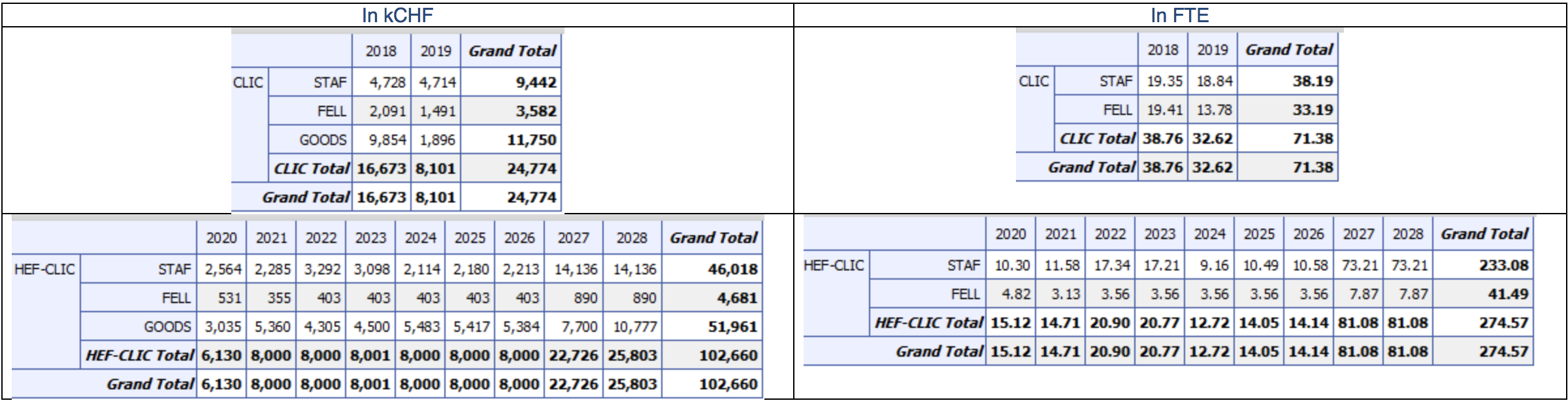 2
26 January 2018
The Conference X, Name, name@cern.ch